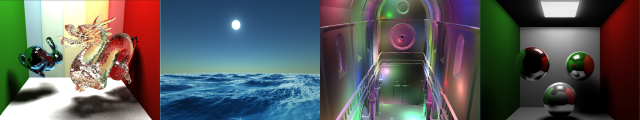 Final Project Ideas
Patrick Cozzi
University of Pennsylvania
CIS 565 - Fall 2014
Previous Semesters
Fall 2013 -  http://cis565-fall-2013.github.io/studentwork.html 
Fall 2012 - http://cis565-fall-2012.github.io/studentwork.html 
Spring 2012 - http://cis565-spring-2012.github.com/studentwork.html 
Spring 2011 - http://www.seas.upenn.edu/~cis565/StudentWork-2011S.htm
2
Previous Semesters
Fall 2013
Point clouds -  https://github.com/cboots/RGBD-to-Mesh 
Sparse Voxel Octree - https://github.com/otaku690/SparseVoxelOctree 
Terrain tessellation - https://github.com/mchen15/Gaia 
GPU Photon Mapper - https://github.com/ishaan13/PhotonMapper 
Fall 2012
Non-photorealistic Rendering - http://gpuprojects.blogspot.com/ 
Procedural Terrain - http://gputerrain.blogspot.com/ 
KD Trees on the GPU - http://www.colorseffectscode.com/Projects/FinalProject.html 
Spring 2012
Ray Marching Distance Fields in Real-Time in WebGL - http://nopjia.blogspot.com/2012/04/final-deliverables.html 
Single Pass Order Independent Transparency - http://gamerendering.blogspot.com/ 
GPU-Accelerated Logo Detection - http://erickboke.blogspot.com/ 
GPU-Accelerated Simplified General Perturbation No. 4 (SGP4) Model - http://www.matthewahn.com/blog/sgp4-14558-satellites-in-orbit/ 
Spring 2011
Fast Pedestrian Recognition on the GPU -http://spevis.blogspot.com/ 
Screen Space Fluid Rendering - http://fastfluids.blogspot.com/ 
Deferred Shader with Screen Space Classification - http://smt565.blogspot.com/
3
Guidelines
Teams of two
Open-ended
2-3x more work than hardest project

Pitch      Alpha    Beta    Final
Code
4
[Speaker Notes: Teams of 1 or 3 considered in extreme cases
Any topic – any language, APIs, platform
2-3x more work per person on the team
Use to say 75-100 hours

Pitch – like funding a startup, responding to a grant, convincing your boss
Presentations – different than demos in class in that you can prepare better for them
Focus on code the whole time]
Guidelines
Full Details

https://docs.google.com/document/d/1K8DAdaZ0ZlodwjBoL_ZyrxH5DO4gVWwZCDlOprN5D0s/edit?usp=sharing
5
Selected Project Ideas
6
Alternative Rendering Pipelines
Point Pipeline
Voxel Pipeline
Vector Pipeline
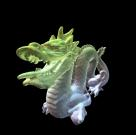 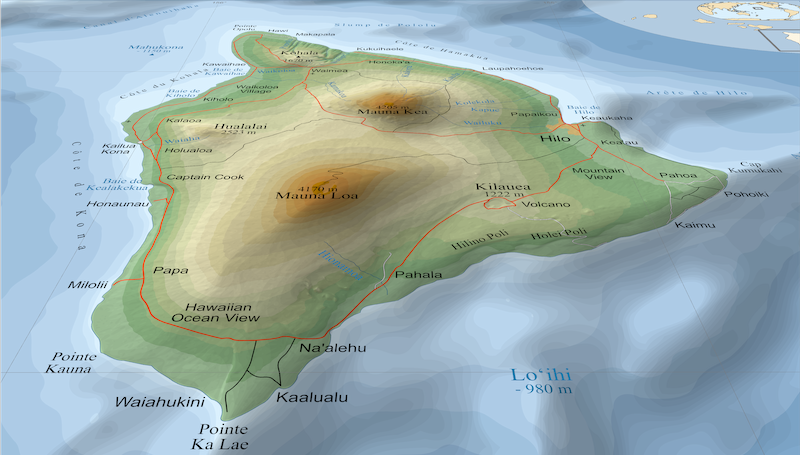 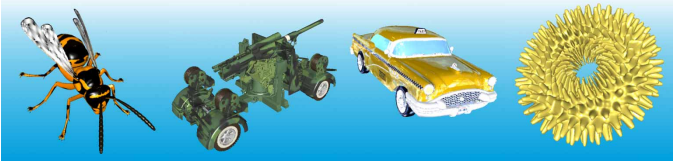 7
[Speaker Notes: 3D point data: http://kos.informatik.uni-osnabrueck.de/3Dscans/]
Extending the Graphics Pipeline with Adaptive, Multi-Rate Shading
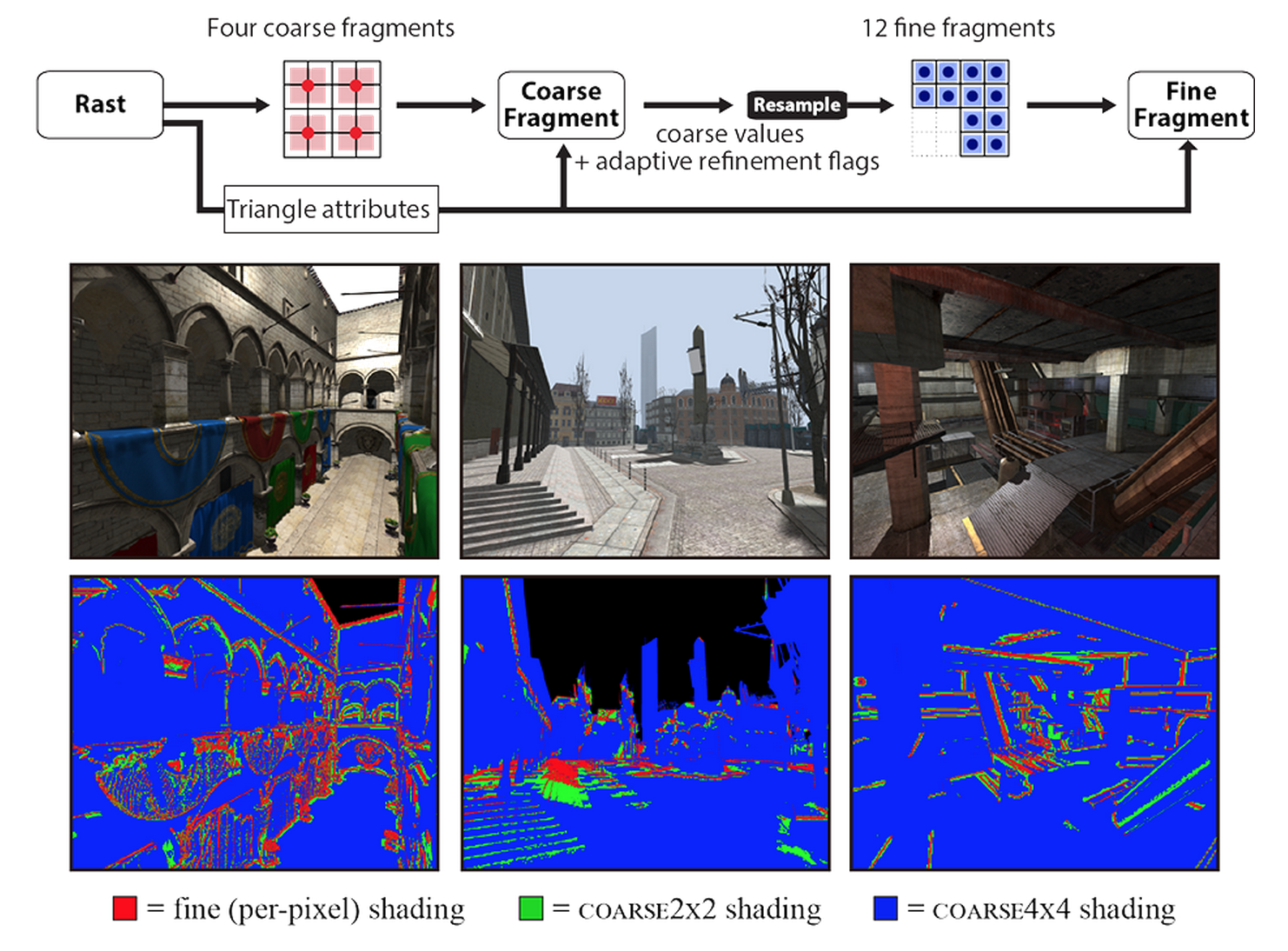 8
http://graphics.cs.cmu.edu/projects/multirate/
High-Quality Server-Side Rendering
Client-side WebGL
On mouse pause, server-side:
GPU path tracer, or
GPU Photon mapping
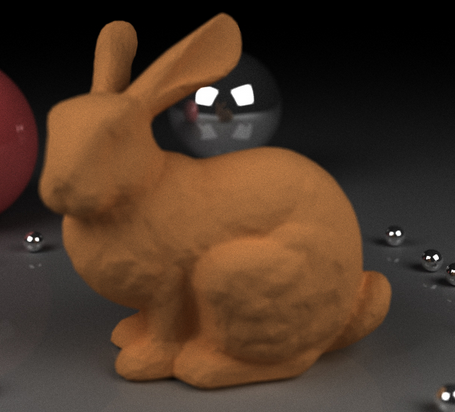 9
Image from http://www.colorseffectscode.com/Projects/FinalProject.html
[Speaker Notes: Low-res geometry, cheap shaders client-side.  Server-side full geometry and shaders.]
Distributed Rendering
In general, where is the client/server split?
All server, compress and stream
Create g-buffer server-side, light accumulate client-side
Temporal coherence
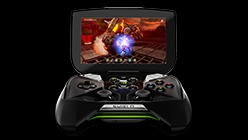 10
Image from http://shield.nvidia.com/
[Speaker Notes: Temporal coherence – what can we compute server-side and use for many frames?]
Skinning with Dual Quaternions Performance Analysis
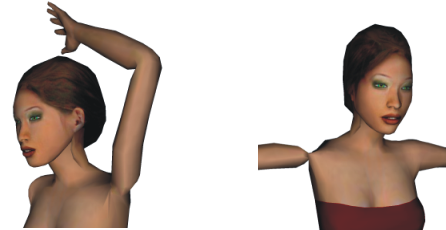 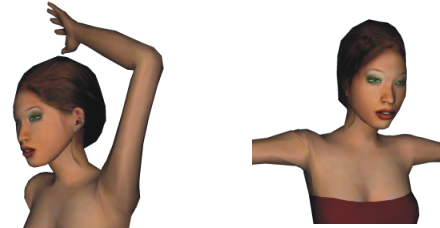 11
http://www.seas.upenn.edu/~ladislav/dq/index.html
[Speaker Notes: Compute vs. memory bandwidth]
WebGL Profiler
For widespread adoption, WebGL needs world-class developer tools.  WebGL Inspection is a good start:   http://benvanik.github.com/WebGL-Inspector/.
However, how do we profile our shaders?  We want to mouse over a pixel and see the shader hotspots.
Image from http://benvanik.github.com/WebGL-Inspector/
[Speaker Notes: OK to limit to just fragment shaders

OK to group pixels into regions of pixels

Perhaps we modify the shader over several runs to determine the hotspots.  Perhaps this is done automatically or with user-provided markup.]
Precompute AO for terrain
Each vertex in parallel
Each ray in parallel
Consider local area only
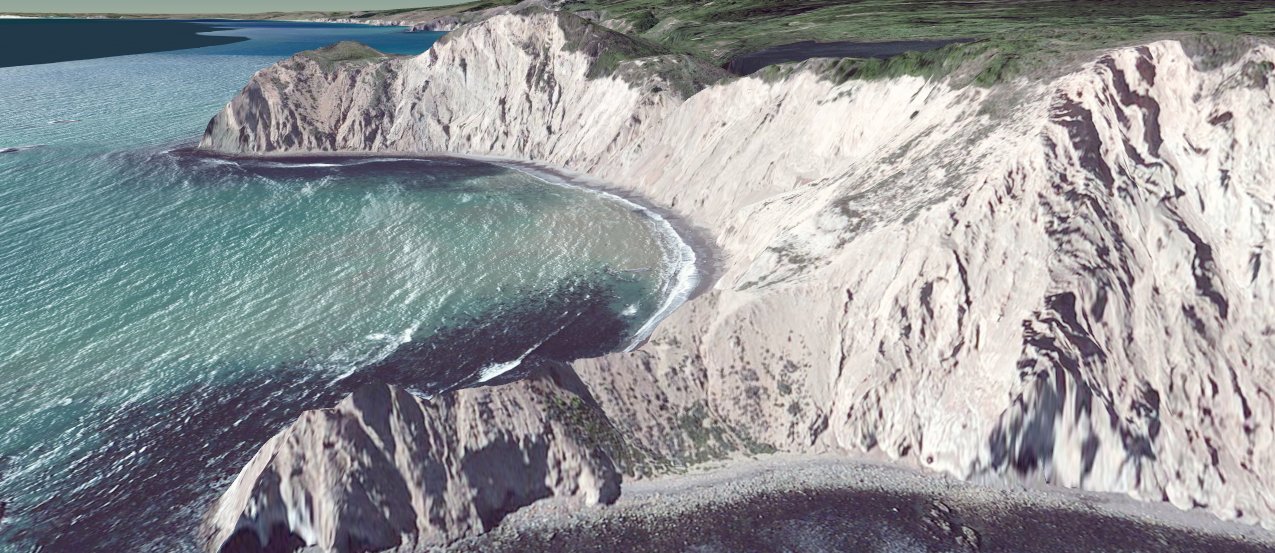 HLSL to GLSL
Big industry need to one shading language

http://aras-p.info/blog/2012/10/01/cross-platform-shaders-in-2012/

“A non-crappy implementation of a library like this would almost certainly land you a job at Unity and I guess many other places.”
Water
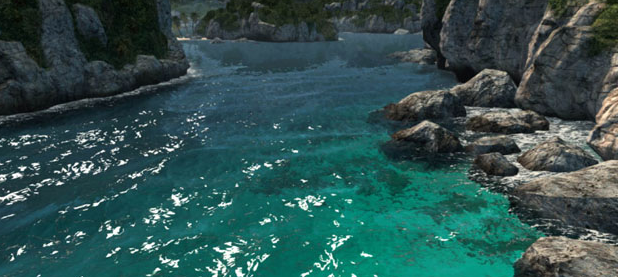 http://www.fxguide.com/featured/assassins-creed-iii-the-tech-behind-or-beneath-the-action/
WebGL Tutorial for GPU Architecture
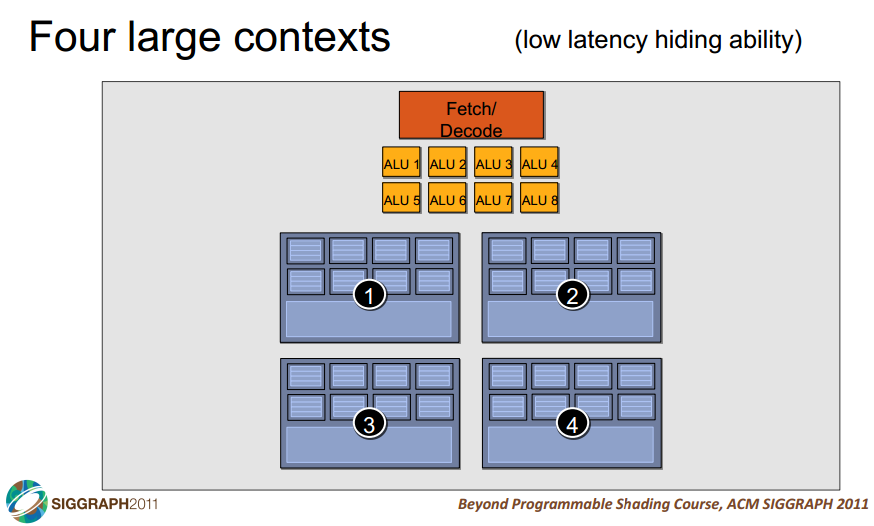 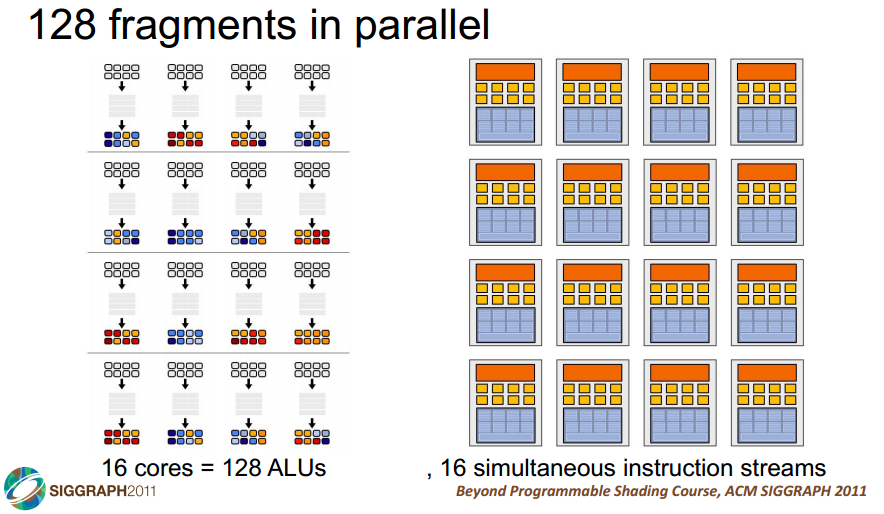 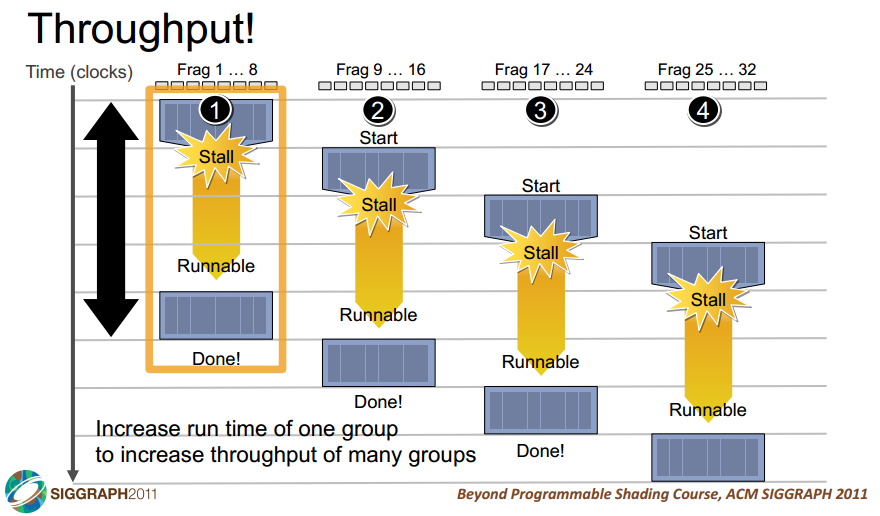 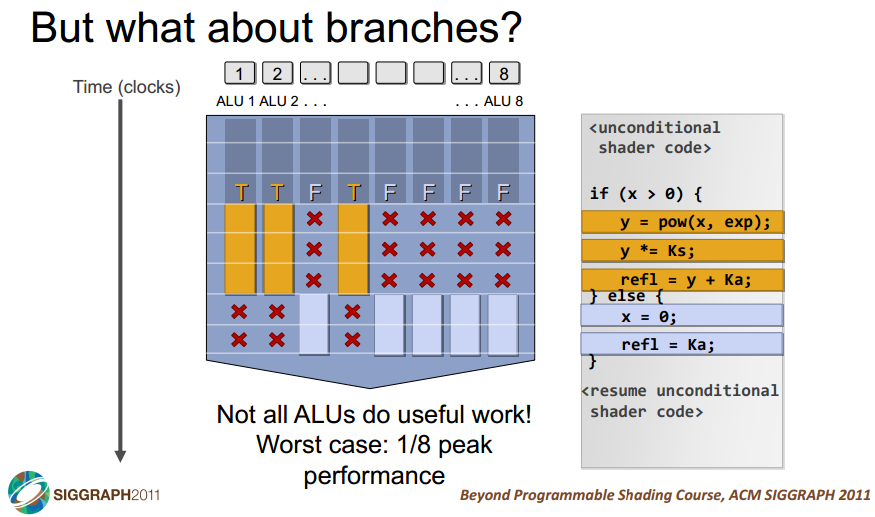 Mantle, Metal, D3D12
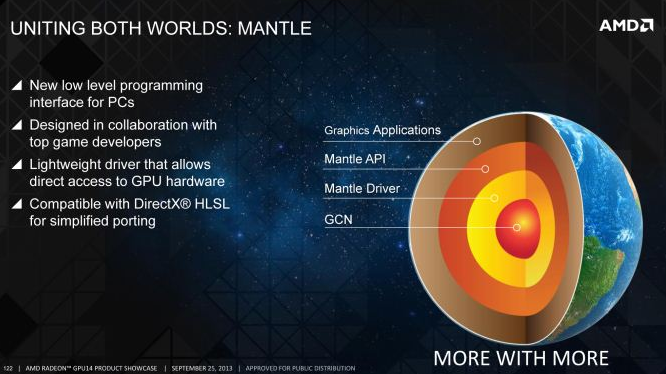 http://www.anandtech.com/show/7371/understanding-amds-mantle-a-lowlevel-graphics-api-for-gcn
[Speaker Notes: Lower draw call overhead.  What are good use cases?

Compare with OpenGL performance]
Sign up to Pitch Your Idea
https://docs.google.com/spreadsheets/d/1HN8DTvZrSQSvMYBlWQ7Z48YOqTYUrknHtl3EDZkP7mk/edit?usp=sharing